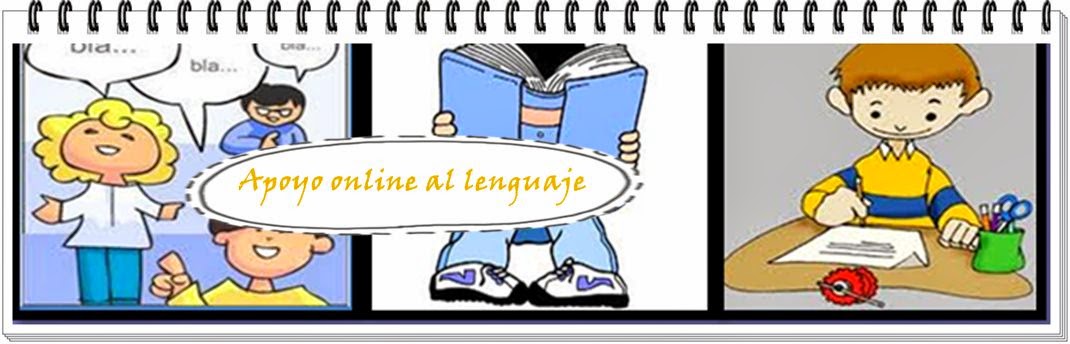 EVALUACIÓN SINFONES
br cr dr fr gr pr tr
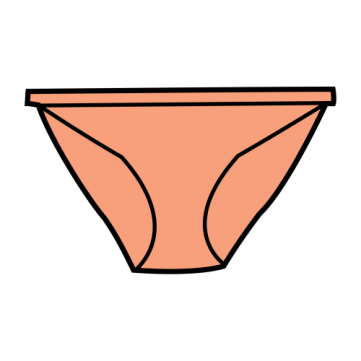 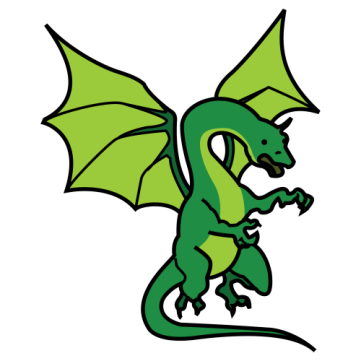 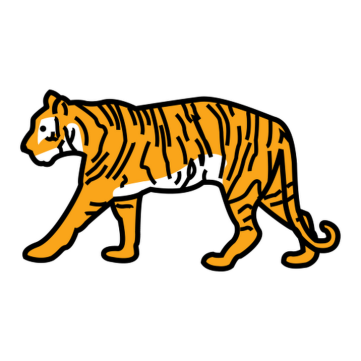 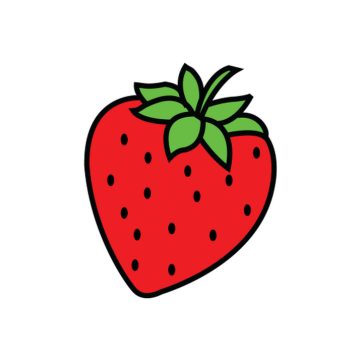 Autor pictogramas: Sergio Palao Procedencia: ARASAAC http://catedu.es/arasaac/ Licencia: CC (BY-NC-SA)  blog: apoyo online al lenguajehttp://apoyoonlineallenguaje.blogspot.com.es/
br
a
e
i
o
u
cr
a
e
i
o
u
dr
a
e
i
o
u
fr
a
e
i
o
u
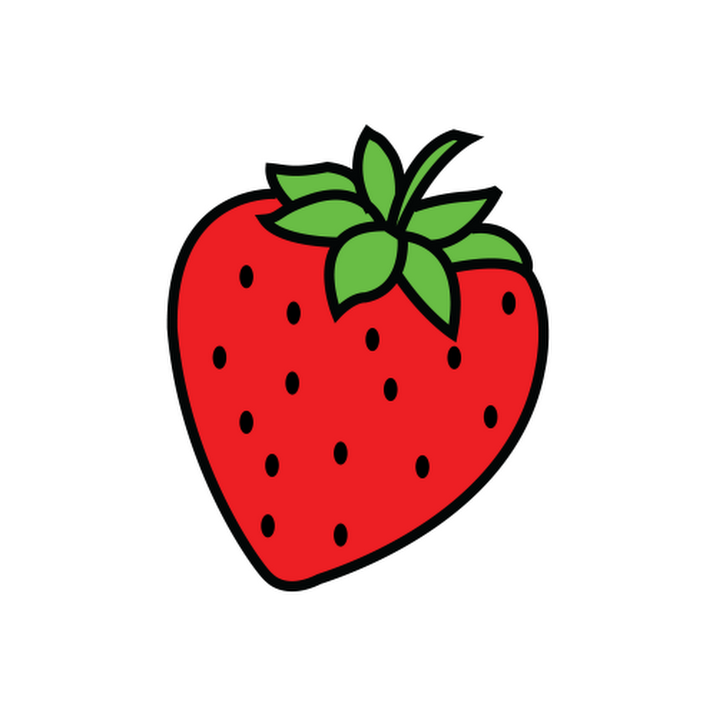 gr
a
e
i
o
u
pr
a
e
i
o
u
tr
a
e
i
o
u
FIN
Puedes encontrar más materiales  en el blog: 



http://apoyoonlineallenguaje.blogspot.com.es/
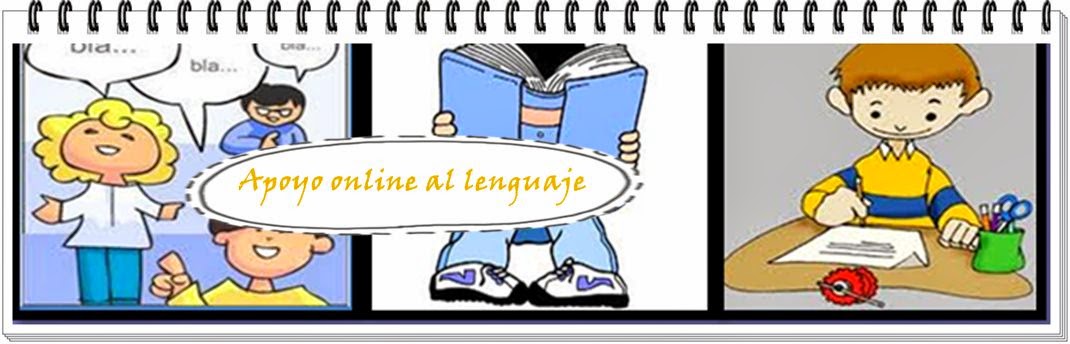